Highlight of New and Featured Resources
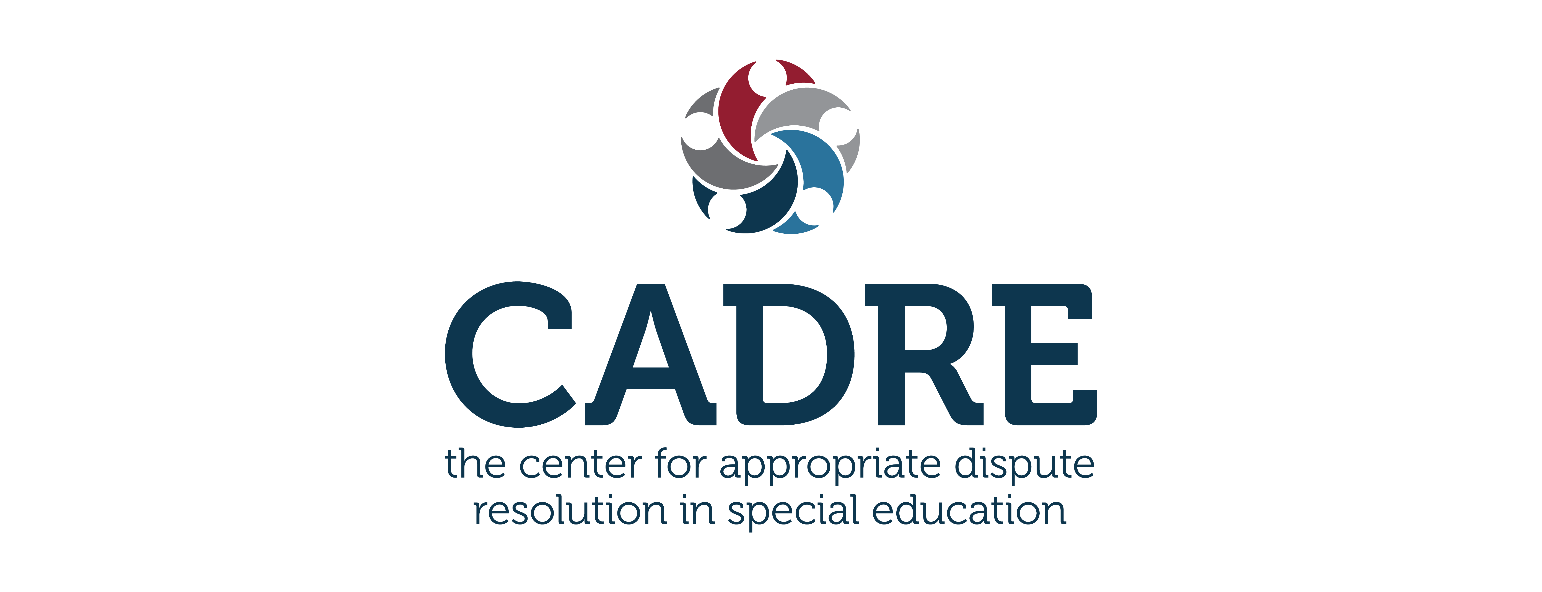 Melanie J. Reese, Ph.D.
Director of CADRE

Presented at the 8th National CADRE Symposium
October 29, 2021
Welcome to Day Two!
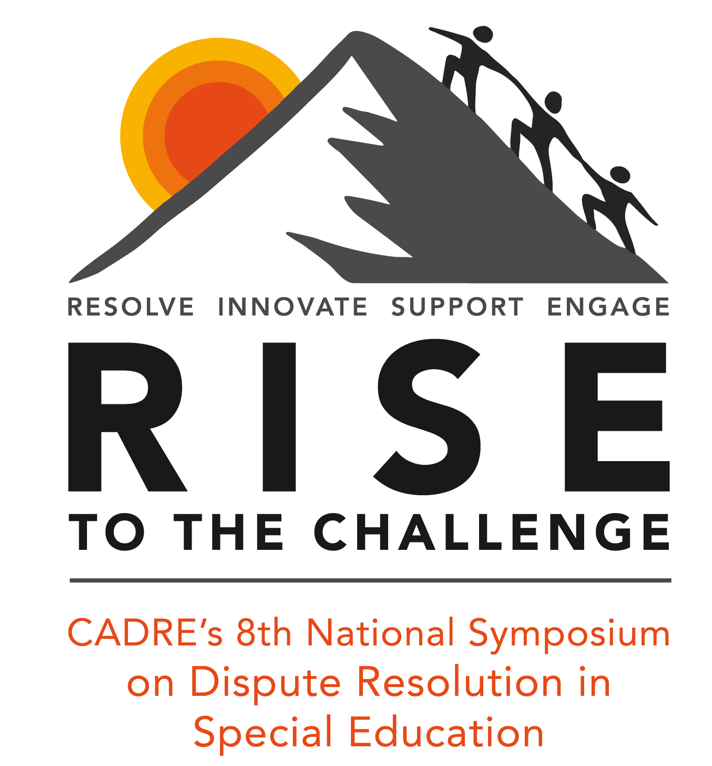 2
Evaluation
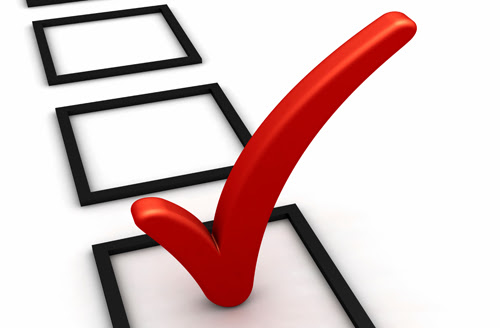 CADRE’s Advisory Board
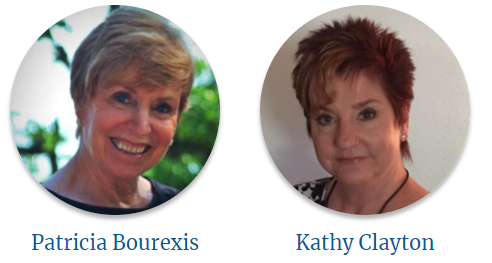 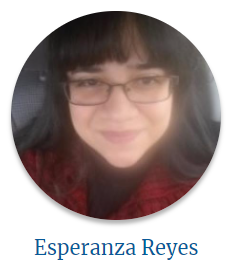 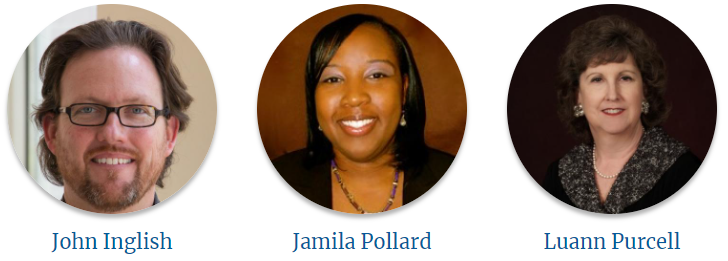 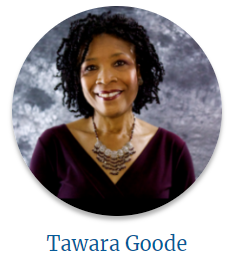 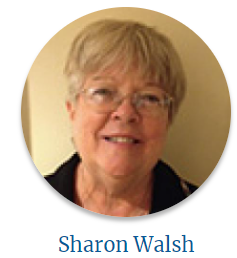 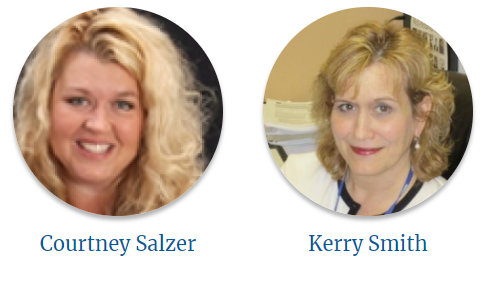 Featured Resources
Dispute Resolution Coordination and Leadership Suite
F A Qs for Families
Dispute Resolution Guides
Working Together Series
One Person’s Experience as the New Dispute Resolution Coordinator
State Special Education Policies
State Agency Policies and Procedures
I D E A Regulations
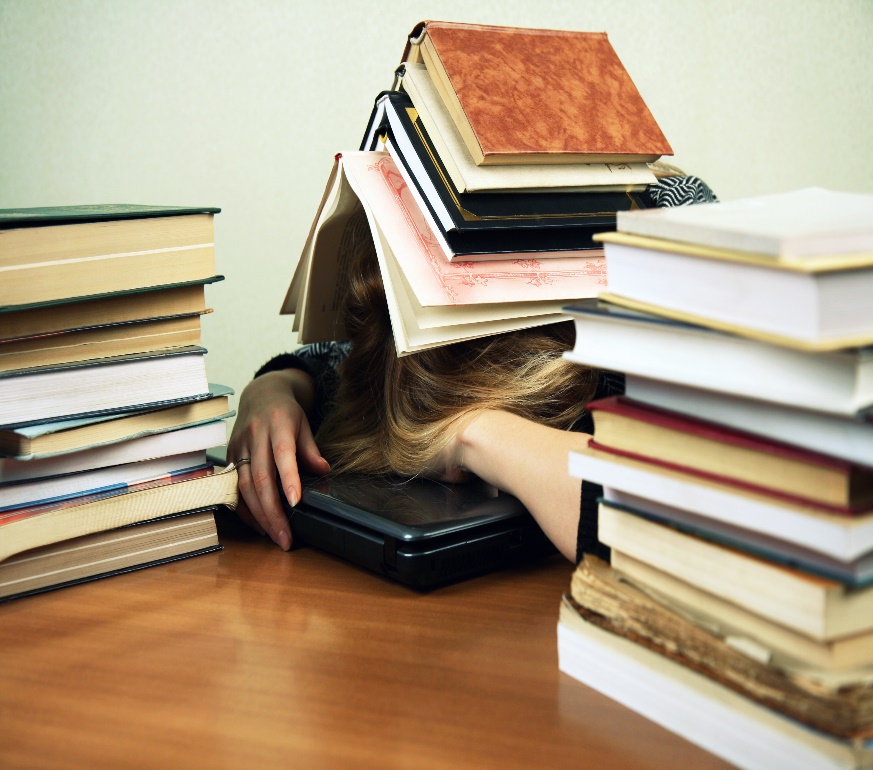 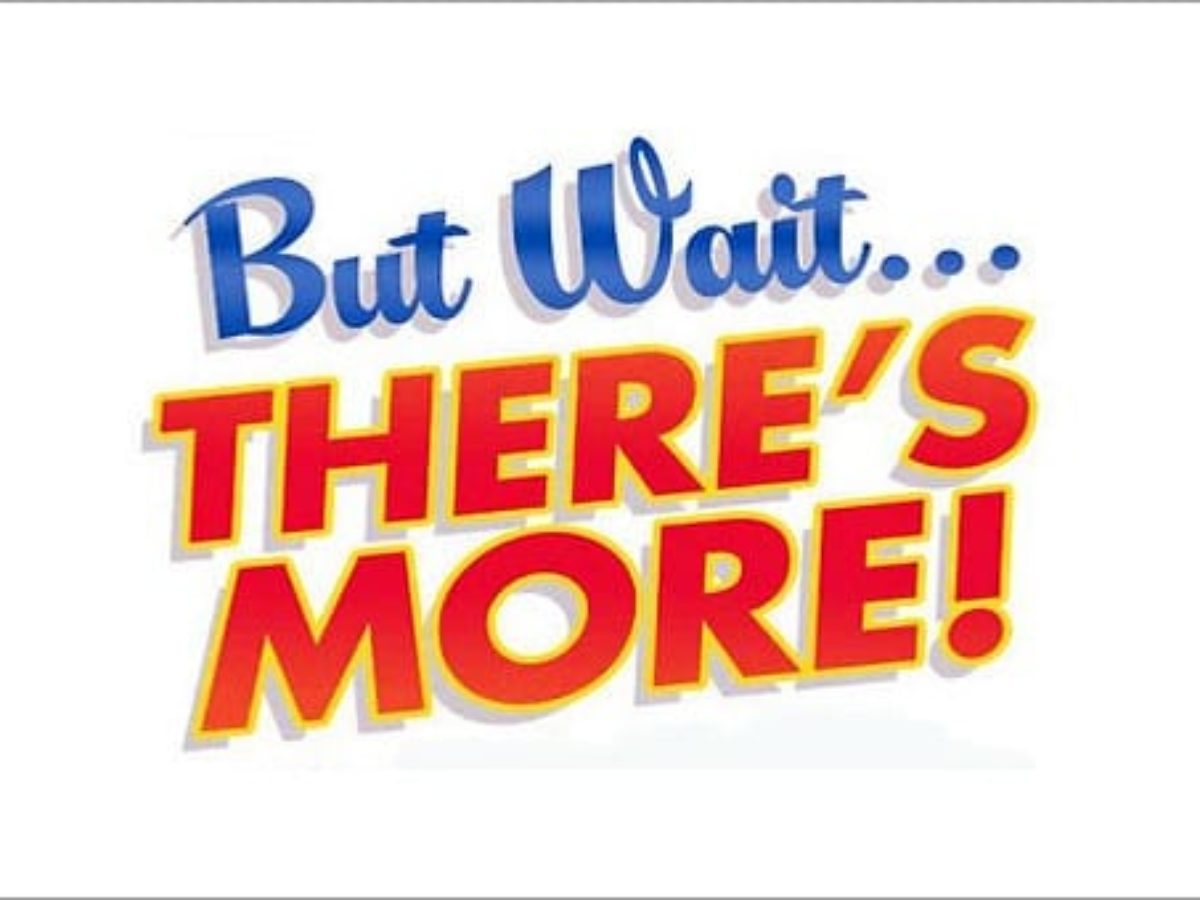 6
Myriad of Resources
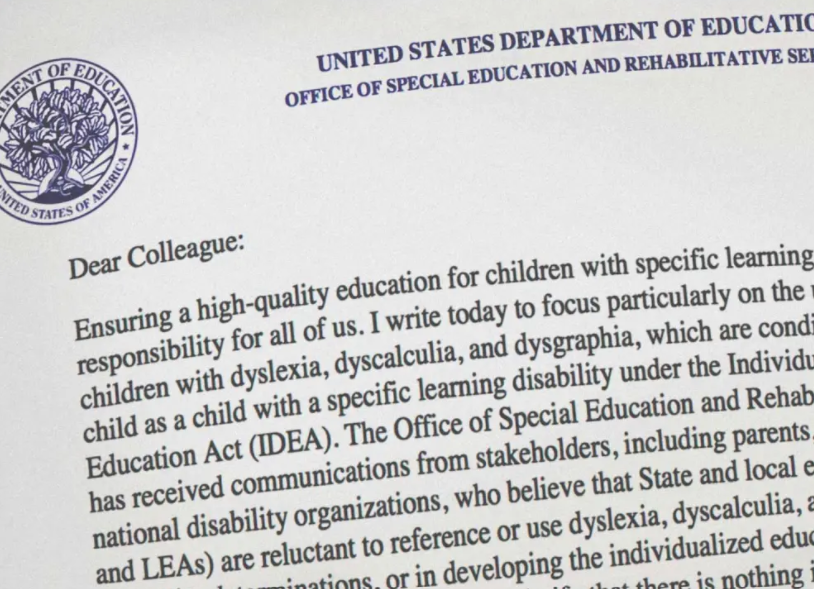 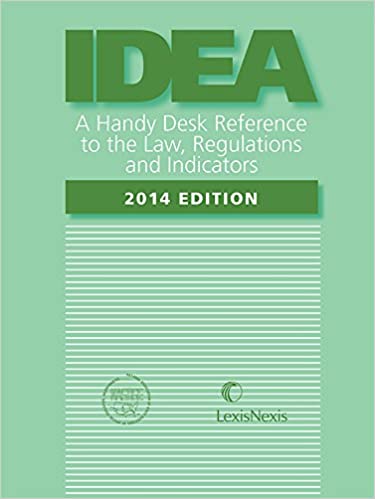 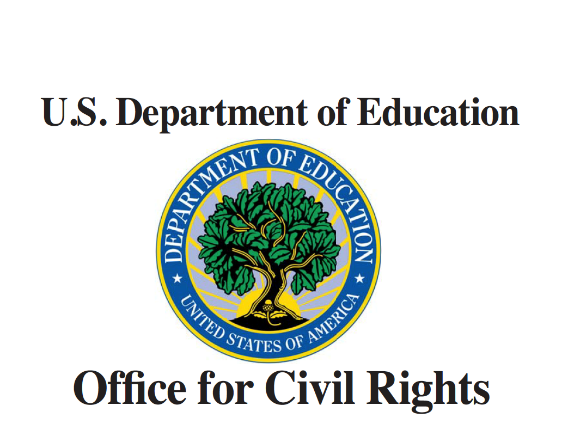 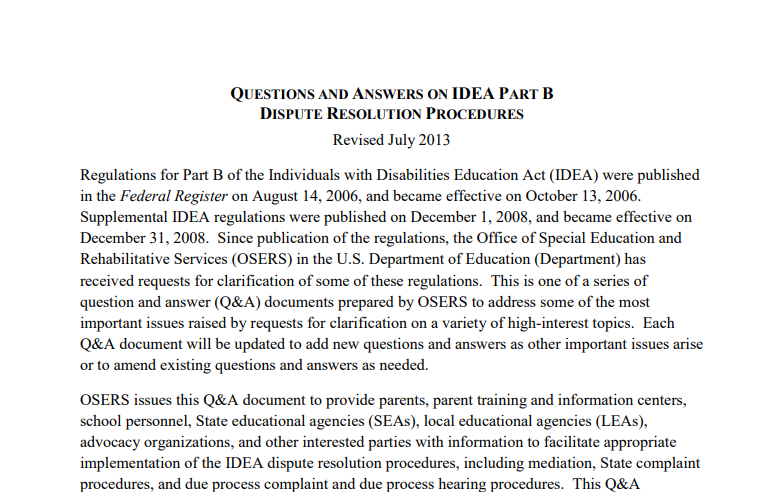 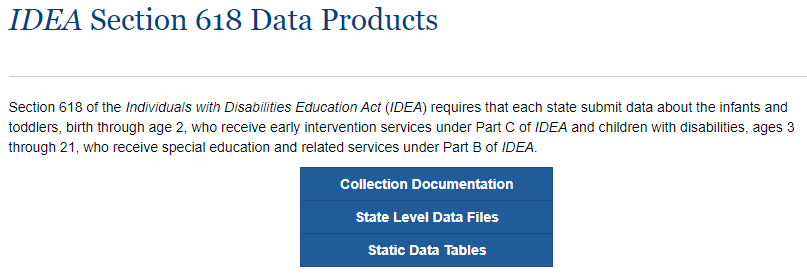 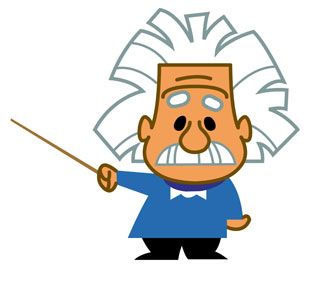 7
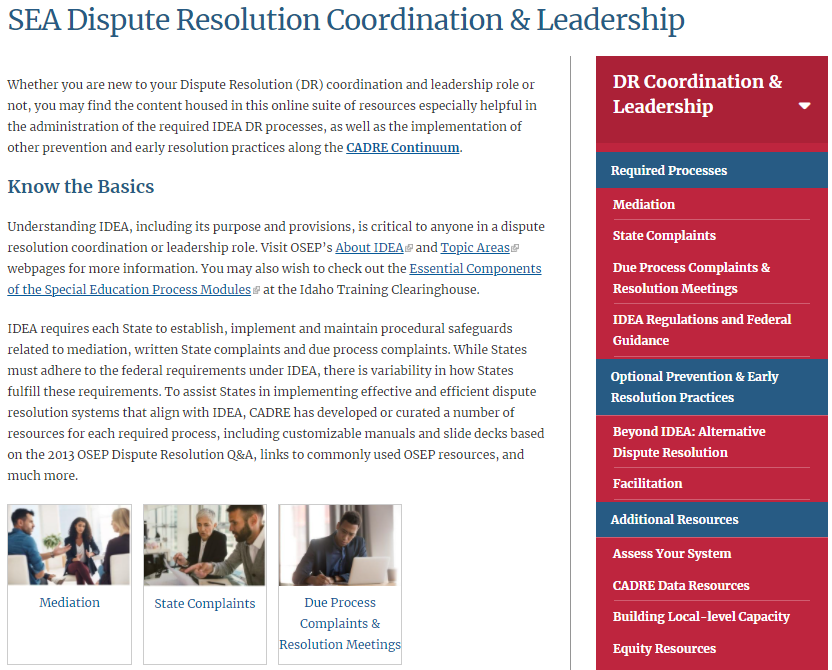 SEA Dispute Resolution Coordination & Leadership
www.cadreworks.org/dr-coordination-leadership
I D E A Dispute Resolution Process Manuals
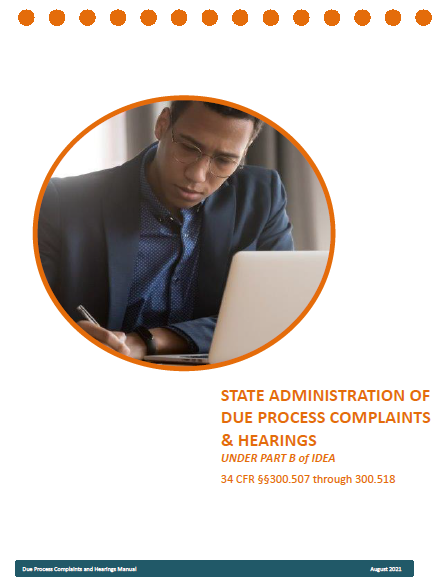 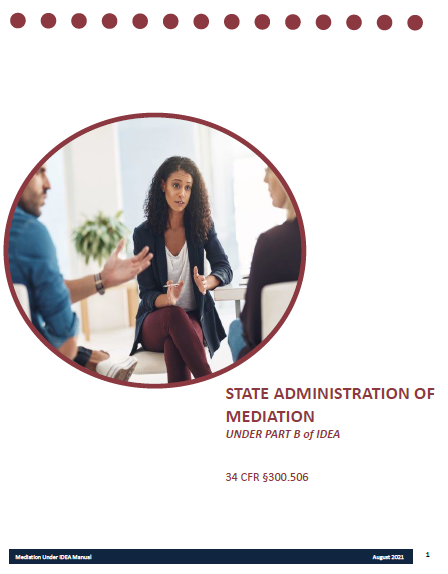 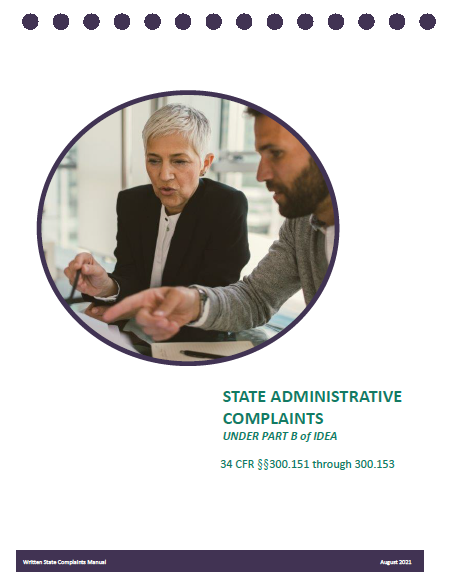 Created in Collaboration with Art Cernosia and Reviewed by O S E P
9
Features of the Process Manuals
Hyperlinked & searchable expanded table of contents.
Explains required S E A procedures under the I D E A, with links to regulations 
Hyperlinks to key citations, O  S E P guidance documents and letters, etc. .
Coaching questions to explore system improvement areas .
Companion Resources
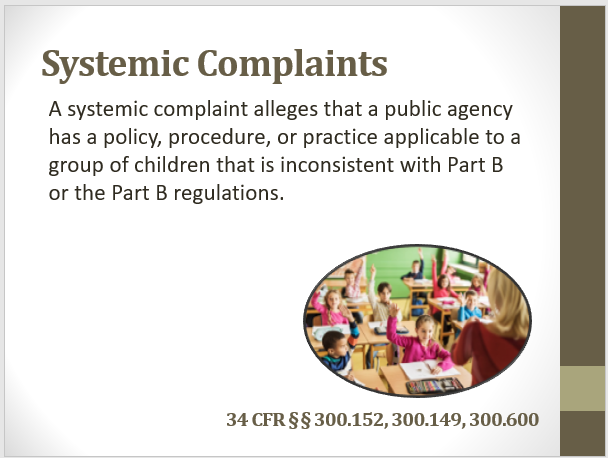 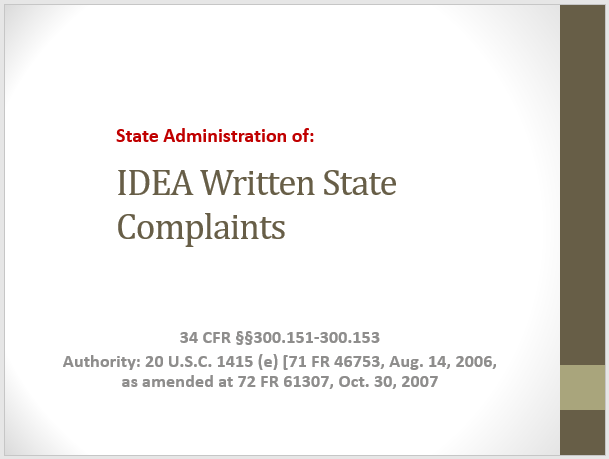 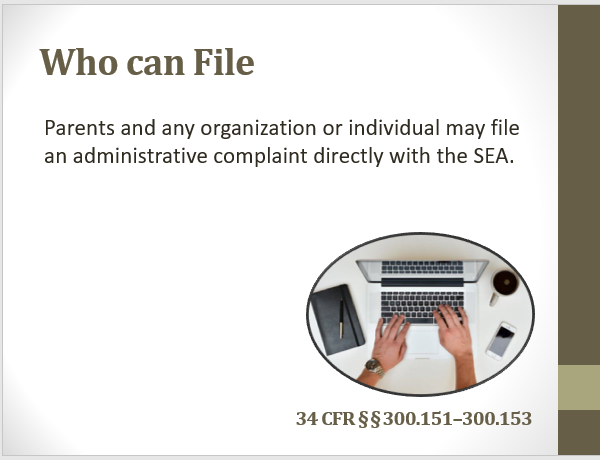 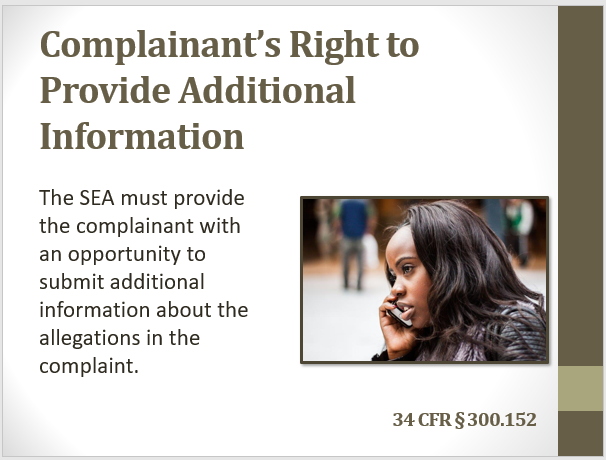 Other presentations available:
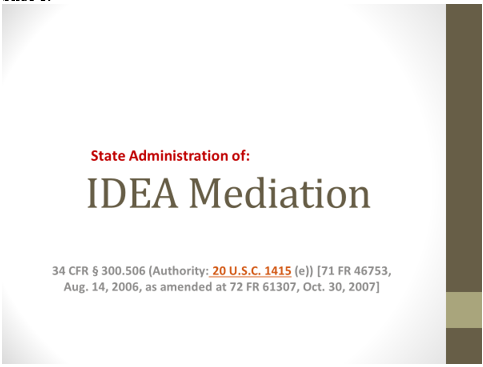 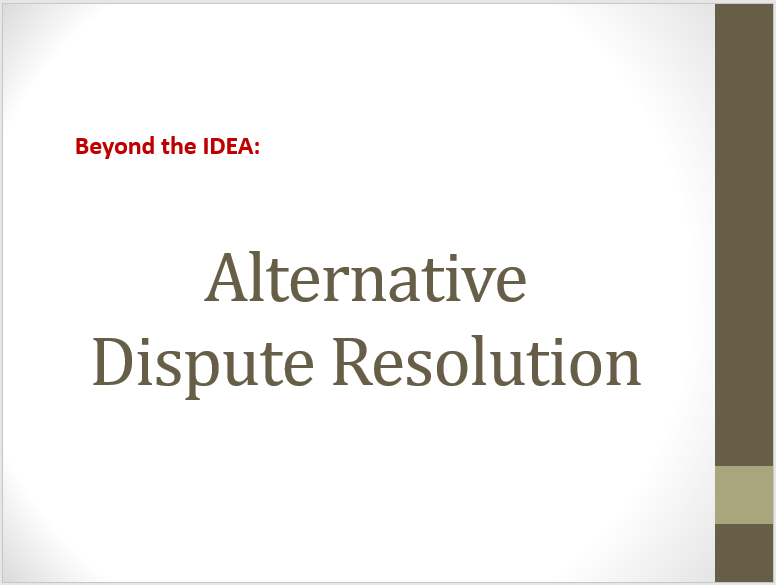 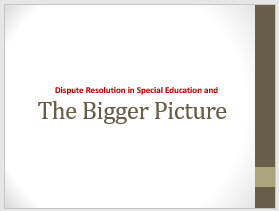 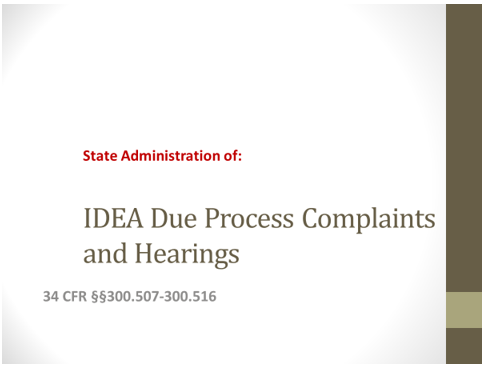 11
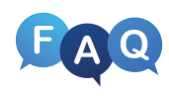 F.A.Q.s for Families
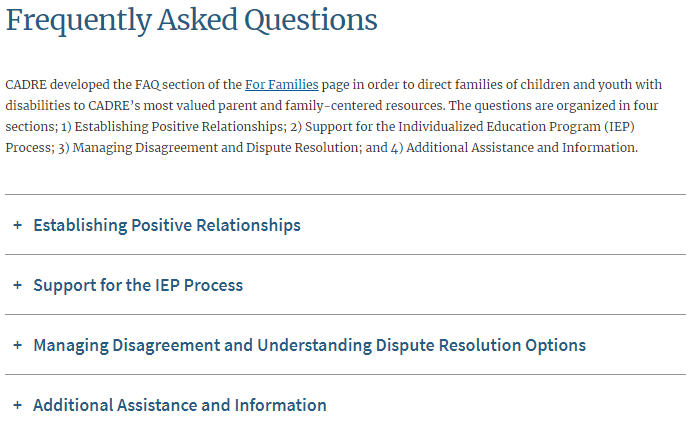 12
F.A.Q.s for Families: Example
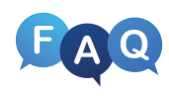 + Support for the IEP Process

Where can I learn more about preparing for an IEP meeting?

There are a number of things you can do to feel more prepared to participate in your child’s IEP meeting. You can begin with reviewing CADRE’s Working Together Series. CADRE developed this online learning series for both families and educators. The series contains five courses. While each course covers valuable information, IEP Meetings and Beyond (Course 2) addresses what you can do before, during and after an IEP meeting to be sure you are able to participate fully in the process.

If you need additional information and support, you may want to contact your local parent center. See Question 10 to locate your parent center’s contact information.

 Working Together Series
13
Working Together Series(La serie trabajar juntos)
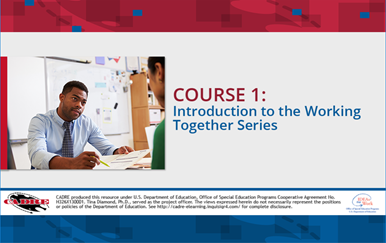 Course 1: Introduction to the Working Together SeriesCourse 2: IEP Meetings and BeyondCourse 3: Listening and Responding SkillsCourse 4: Managing and Responding to EmotionsCourse 5: Focusing on Interests to Reach Agreement
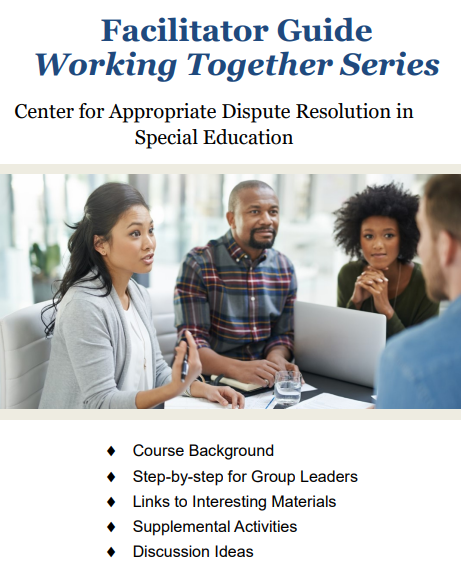 With a comprehensive Facilitator Guide, also available in Spanish!
www.cadreworks.org/working-together
14
Dispute Resolution Resources for Families
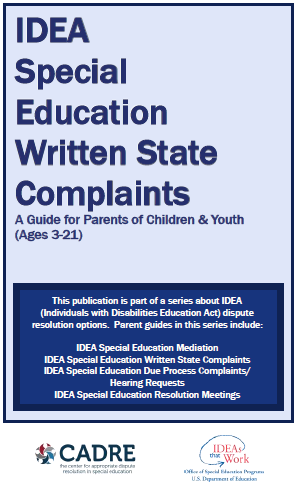 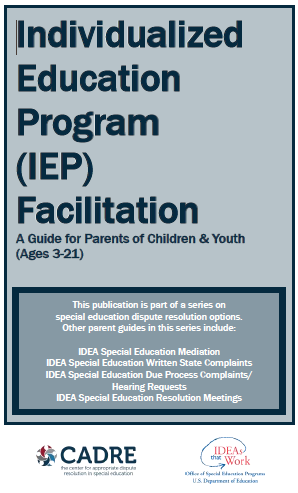 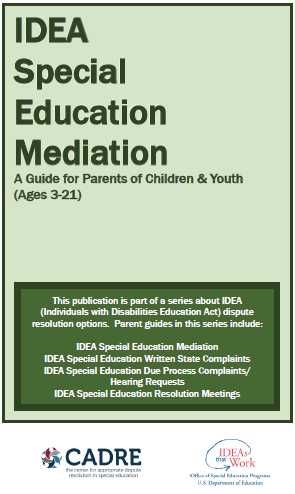 Printed Guides in multiple languages 

Now with Companion Videos in both English and Spanish!
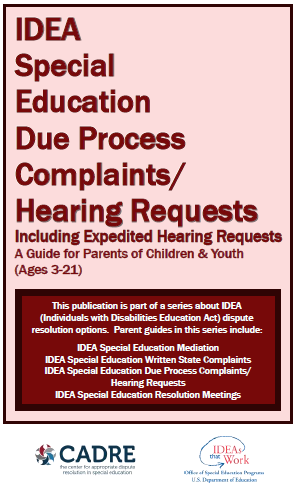 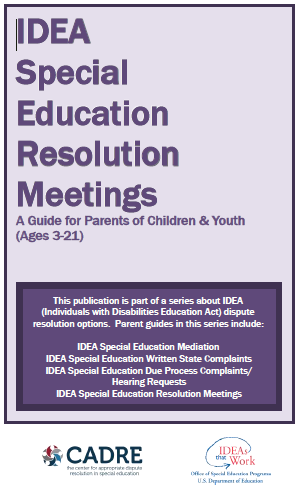 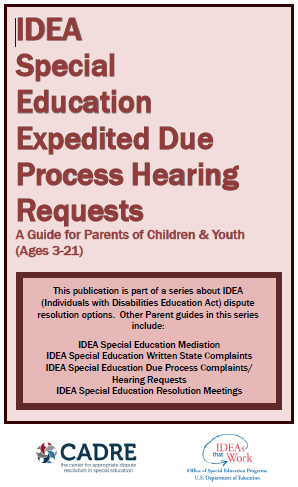 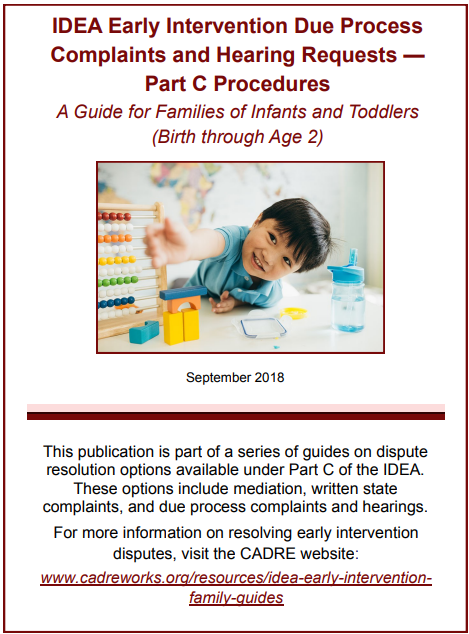 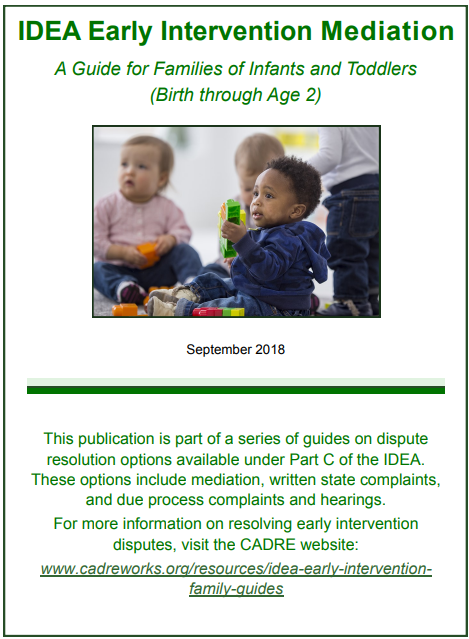 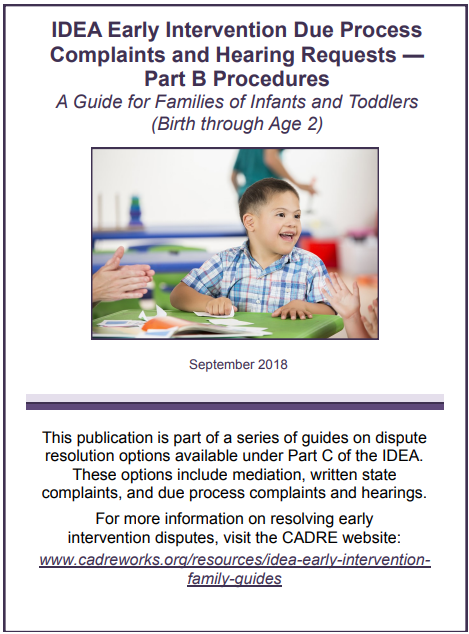 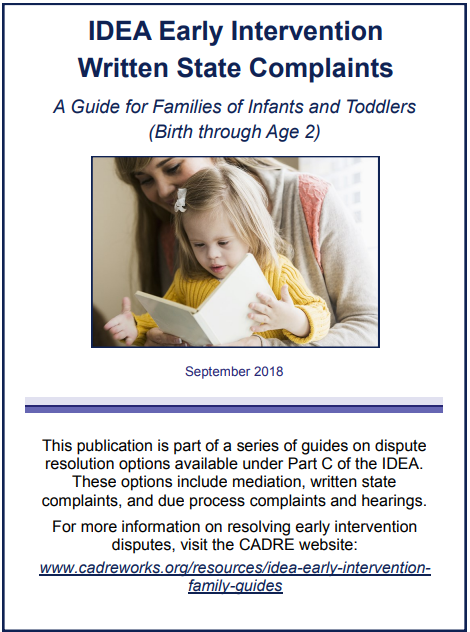 15
Thank you for the opportunity to support your important work!